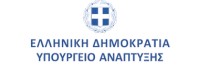 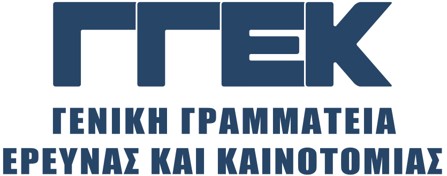 Aποτίμηση Δράσεων Έρευνας και Καινοτομίας ΕΣΠΑ 2007-2013 της ΓΓΕΚ
ΑΠΟΤΙΜΗΣΗ ΚΡΗΠΙΣ
Ν. Μαρούλης (TECHNOPOLIS GROUP), Λ. Τσιπούρη (OPIX)
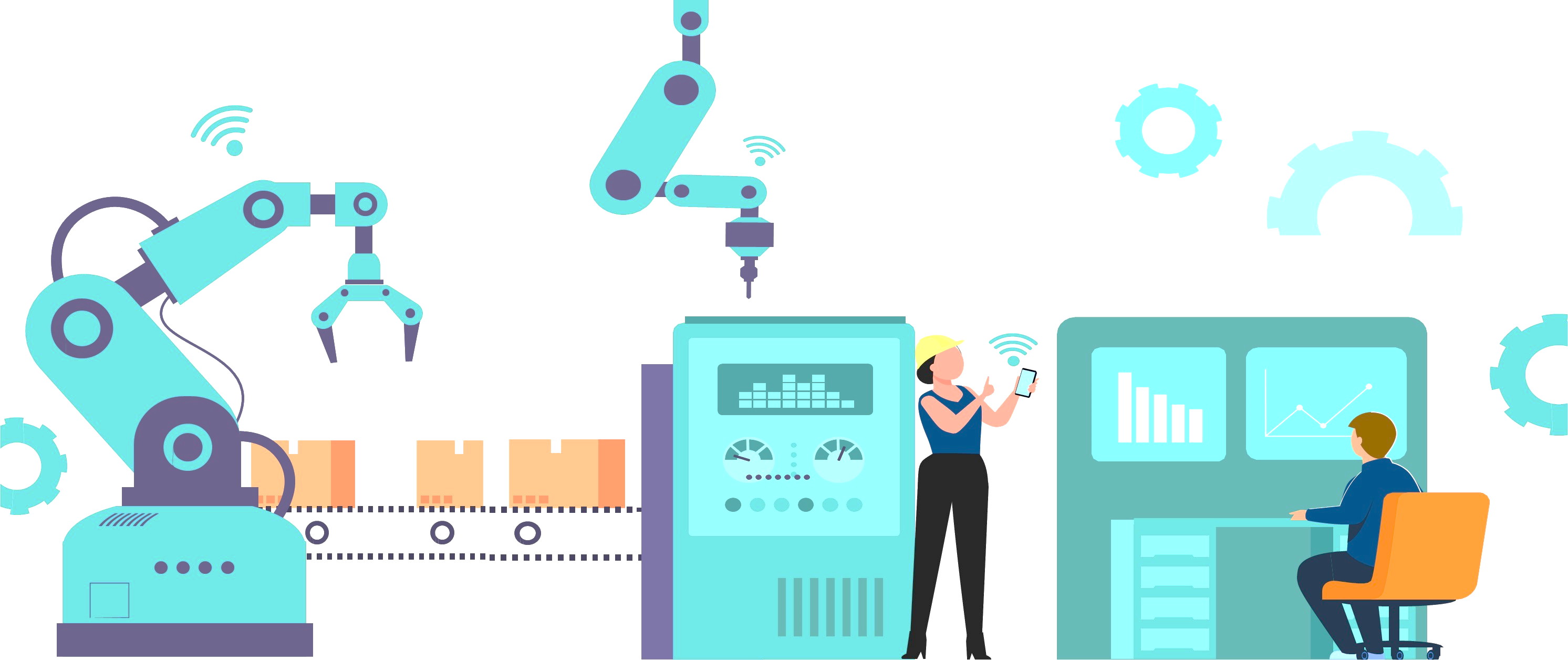 Εθνικό Ίδρυμα Ερευνών
Αμφιθέατρο ‘Λεωνίδας Ζέρβας’ 
13 Δεκεμβρίου 2023
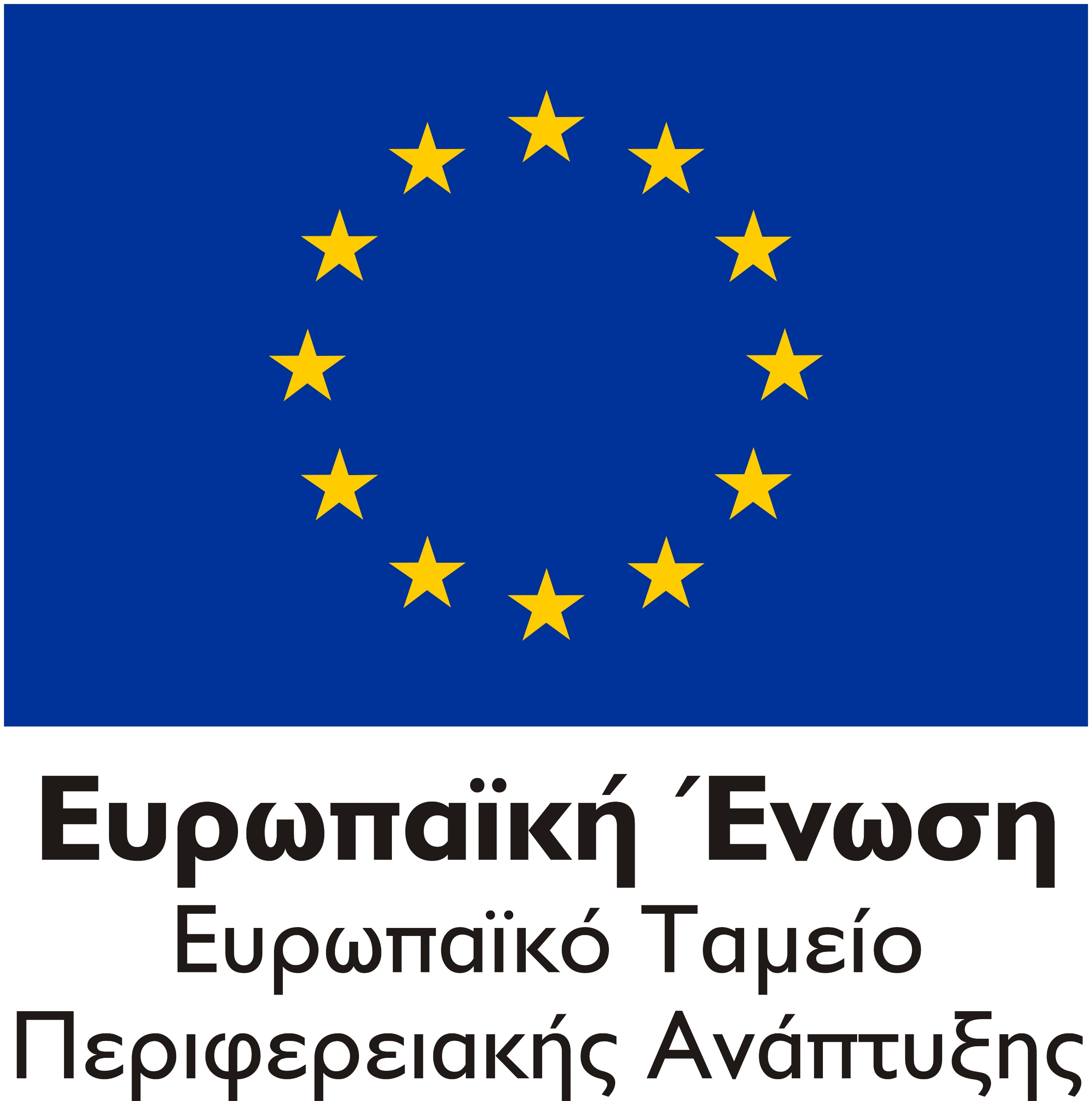 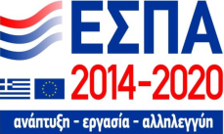 ΑΠΟΤΙΜΗΣΗ ΔΡΑΣΗΣ ‘ΚΡΗΠΙΣ’
Στόχοι
2
ΑΠΟΤΙΜΗΣΗ ΔΡΑΣΗΣ ‘ΚΡΗΠΙΣ’
3. Αποτίμηση Δράσης [2/7]
Συνάφεια
Οι στόχοι του ΚΡΗΠΙΣ ανταποκρίθηκαν σε σημαντικές προκλήσεις του ερευνητικού συστήματος όπως:
 Η ενίσχυση της βασικής και εφαρμοσμένης έρευνας, 
Η αξιοποίηση των ερευνητικών αποτελεσμάτων, 
Η ανάπτυξη της ανταγωνιστικότητας των ωφελούμενων ερευνητικών κέντρων 
Η ενίσχυση της διεπιστημονικής έρευνας. 
Αντίθετα, ο στόχος της στρατηγικής ανάπτυξης των φορέων στη βάση των Σχεδίων Στρατηγικής Ανάπτυξης χωρίς ταυτόχρονα την ύπαρξη κατευθυντικότητας, με από τα πάνω (top-down) προσδιορισμένες στρατηγικές κατευθύνσεις, δεν εξυπηρέτησε τον ευρύτερο Εθνικό στρατηγικό στόχο του επαναπροσανατολισμού των προτεραιοτήτων των ΕΚ σε κατευθύνσεις που στήριζαν την αναπτυξιακή οικονομική και κοινωνική προσπάθεια της χώρας.
3
ΑΠΟΤΙΜΗΣΗ ΔΡΑΣΗΣ ‘ΚΡΗΠΙΣ’
3. Αποτίμηση Δράσης [2/7]
Συνάφεια
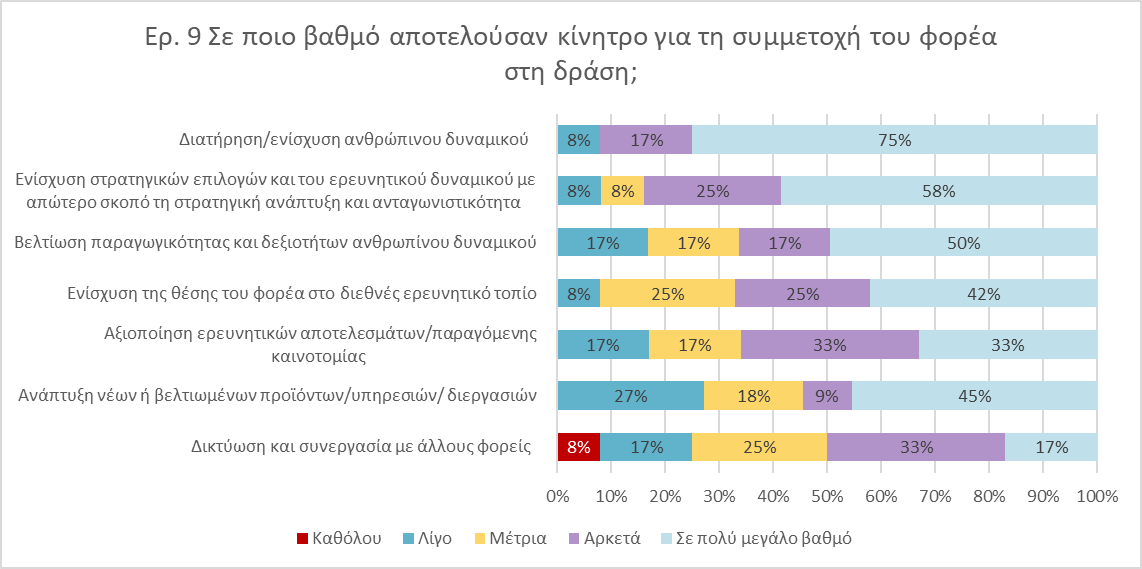 Η διατήρηση και ενίσχυση του ανθρώπινου δυναμικού και η ενίσχυση στρατηγικών επιλογών συγκέντρωσαν τα μεγαλύτερα ποσοστά ωφελούμενων (92% και 83% αντίστοιχα
Οι στόχοι της Δράσης, όπως η ενίσχυση της διεθνούς θέσης του φορέα (67%) ή η αξιοποίηση των αποτελεσμάτων της έρευνας (66%), θεωρούνται επίσης ως σημαντικά κίνητρα, αν και συγκεντρώνουν μικρότερα ποσοστά
4
ΑΠΟΤΙΜΗΣΗ ΔΡΑΣΗΣ ‘ΚΡΗΠΙΣ’
3. Αποτίμηση Δράσης [3/7]
Αποτελεσματικότητα – εκροές και επιδράσεις στους ωφελούμενους
Οι επιστημονικές εκροές της Δράσης ήταν σχετικά λίγες. 
Βελτίωση υποδομών, βελτίωση της διεθνούς παρουσίας τους και συγκράτηση μέρους του προσωπικού με σύμβαση έργου. 
Υπήρξαν κάποιες περιπτώσεις δημιουργίας προϊόντων που έφτασαν ως πρωτότυπο και πιλοτικό και δημιουργήθηκε ένας τεχνοβλαστός.
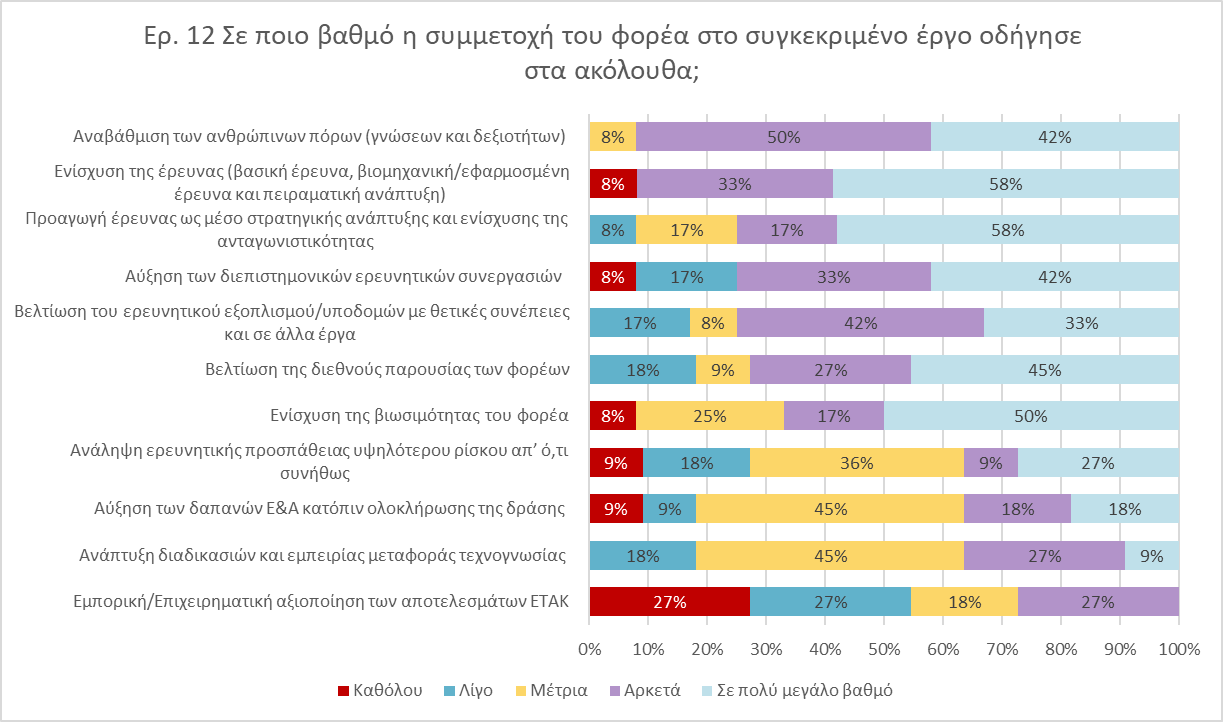 5
ΑΠΟΤΙΜΗΣΗ ΔΡΑΣΗΣ ‘ΚΡΗΠΙΣ’
3. Αποτίμηση Δράσης [4/7]
Αποδοτικότητα
Η χρηματοδότηση της δράσης αντιπροσώπευε μόνο το 3% της συνολικής χρηματοδότησης των ΕΚ την ίδια περίοδο. Το ποσοστό αυτό δεν μπορεί να θεωρηθεί ως επαρκές για τη βελτίωση της ανταγωνιστικότητας και της στρατηγικής ανάπτυξης των φορέων, αλλά μπορεί να συμβάλει στη συγκράτηση μέρους του προσωπικού με σύμβαση έργου. 
Ανά εκατομμύριο ευρώ που δαπανήθηκε δημιουργήθηκαν € 0,95 εκ. σε ΑΕΠ, και € 0,41 εκ. ως έσοδα του Δημοσίου, ενώ δημιουργήθηκε απασχόληση για 17 άτομα.
6
ΑΠΟΤΙΜΗΣΗ ΔΡΑΣΗΣ ‘ΚΡΗΠΙΣ’
4. Συμπεράσματα, σύγκριση με καλές πρακτικές και προτάσεις για βελτίωση [1/2]
Η συμβολή του ΚΡΗΠΙΣ στην επίτευξη τόσο του ευρύτερου στρατηγικού στόχου του επαναπροσανατολισμού των ΕΚ, όσο και των ειδικών στόχων της ανάπτυξης της βασικής και εφαρμοσμένης έρευνας, της στρατηγικής ανάπτυξης και της ανταγωνιστικότητας τους και της αξιοποίησης των ερευνητικών αποτελεσμάτων, ήταν περιορισμένη. 
Κυριότεροι λόγοι ήταν η περιορισμένη χρηματοδότηση, η απουσία οποιασδήποτε κεντρικής στρατηγικής κατεύθυνσης, το περιορισμένο στρατηγικό περιεχόμενο των ΣΣΑ, η απουσία δεσμεύσεων σε συγκεκριμένους στόχους, καθώς και η απουσία οποιασδήποτε παρακολούθησης της υλοποίησης των ΣΣΑ από την πλευρά της ΓΓΕΚ. 
Η απουσία πραγματικής ανταγωνιστικής διαδικασίας, κατά την υποβολή προτάσεων, και η απουσία δέσμευσης σε συγκεκριμένους στόχους, μετέτρεψε τη χρηματοδότηση σε ιδρυματική χρηματοδότηση αντί ανταγωνιστικής με μεγάλο διοικητικό κόστος. 
Τα ίδια αποτελέσματα, και με πολύ αυξημένη αποδοτικότητα, θα μπορούσαν να επιτευχθούν με την ισόποση αύξηση περίπου κατά 3 ποσοστιαίες μονάδες της ιδρυματικής χρηματοδότησης. 
Η αναγκαία αύξηση της συνολικής χρηματοδότησης των ΕΚ, μπορεί να γίνει είτε με αύξηση της ιδρυματικής χρηματοδότησης, είτε σε συνδυασμό με μια μέθοδο  Χρηματοδότησης της Έρευνας με βάση τις Επιδόσεις (PRFS).
7
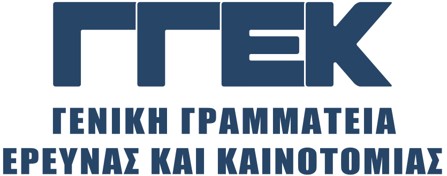 ΣΥΝΟΛΙΚΗ ΑΠΟΤΙΜΗΣΗ ΤΩΝ ΔΡΑΣΕΩΝ ΕΤΑΚ
ΤΕΛΟΣ ΠΑΡΟΥΣΙΑΣΗΣ
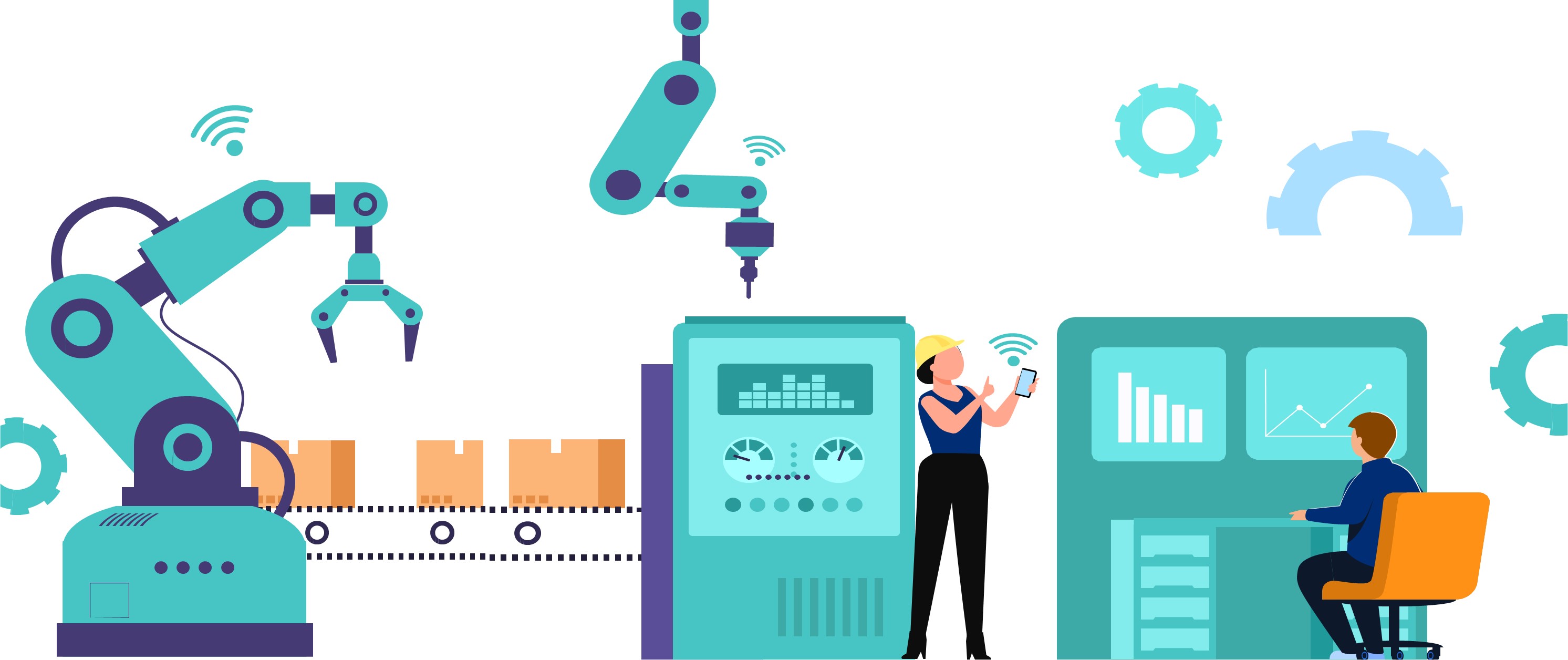 Ανάδοχος Σύμβουλος-Μελετητής
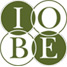 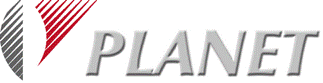 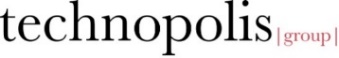 Aποτίμηση Δράσεων Έρευνας και Καινοτομίας της ΓΓΕΚ 2007-2013